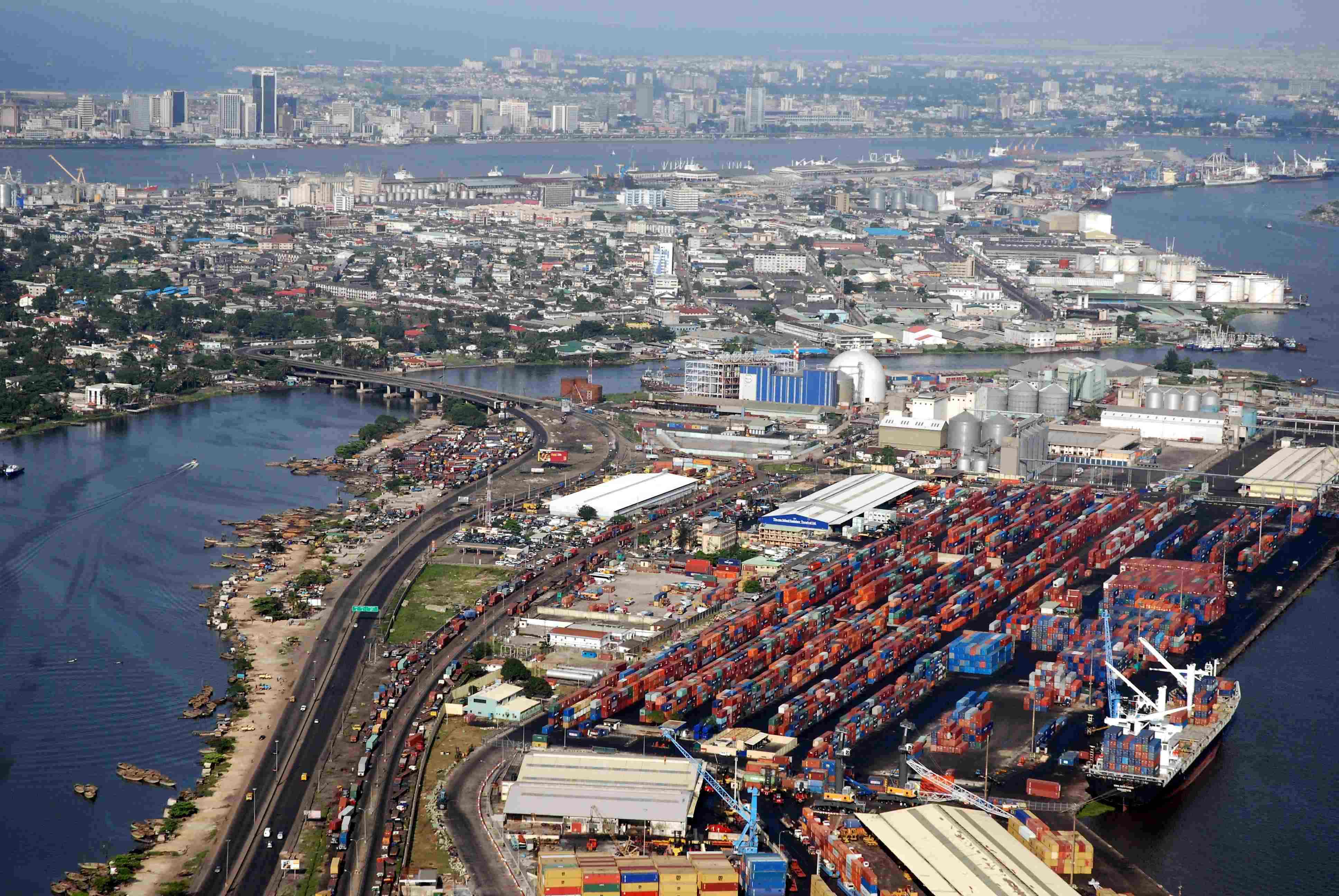 Etude de cas n°2 
Lagos, une monstruopole ingerable ?
Comment Lagos intègre-t-elle la Mondialisation ?
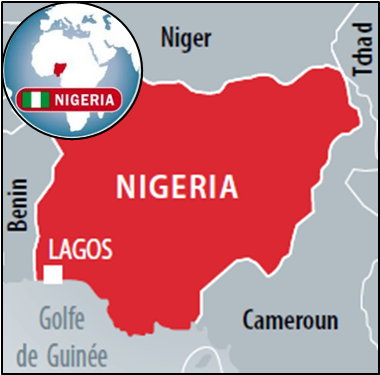 L’artiste nigérian Emeka Ogboh enregistre les sons de Lagos pour composer une cartographie unique en son genre.
Consignes (activité à réaliser à l’oral)
Observons et réécoutons la fractal Scape d’Emeka Ogboh : que suggère cette œuvre d’art sur la ville ?
Insérer ici la Fracta scape de l’artiste nigérian Emeko Ogboh

Lien actif  
https://www.youtube.com/watch?v=34iPwihNS7Q
« Les Fractal Scapes sont des vidéos expérimentales à «  effet de miroir  ». Si on les exporte en les mettant bord à bord, les images fixes rappellent les tableaux impressionnistes de Lagos. J’ai ensuite introduit le son pour obtenir une narration audiovisuelle de la ville. Les expériences vidéos sont élémentaires mais possèdent une qualité d’abstraction qui, je crois, souligne la nature chaotique de Lagos. Les Fractal Scapes parlent de la nature complexe de Lagos,  une ville navigable à partir d’innombrables points d’entrée et de sortie.                                                                                                     Emeka Ogboh
I. Lagos, une ville tentaculaire
Questions : lis les questions et observe l’animation proposée :  
De combien s’est accrue la population de Lagos entre 1952 et 2000 ?
La population est passée de 300 000 à 14 millions d’habitants (accroissement : 13,7 millions d’habitants) 
Par combien a-t-elle été multipliée ?
Elle a été multipliée par 46,6 (14 millions/300 000 habitants)
Combien compte-t-elle d’habitants aujourd’hui ? 
Elle compterait actuellement 21 millions d’habitants
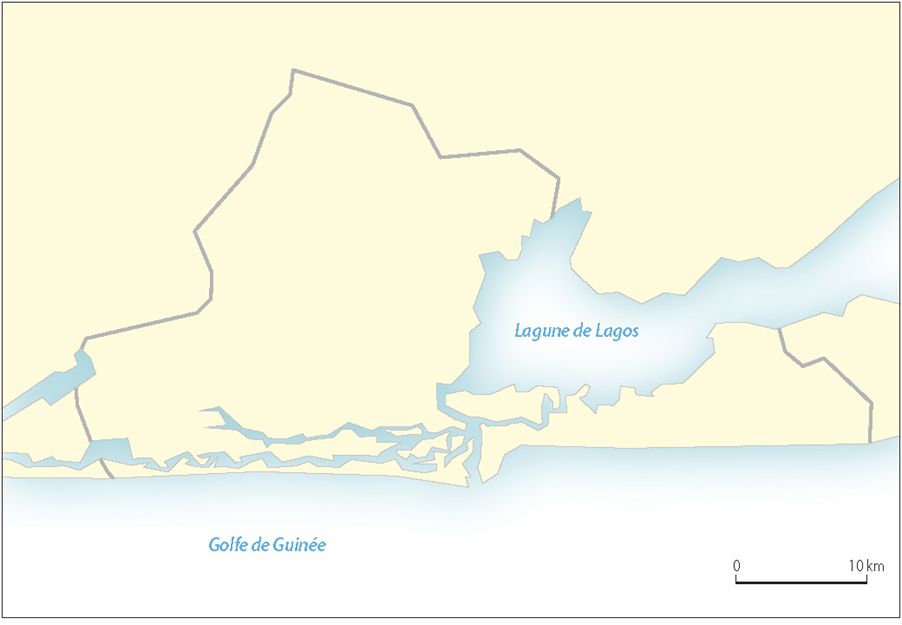 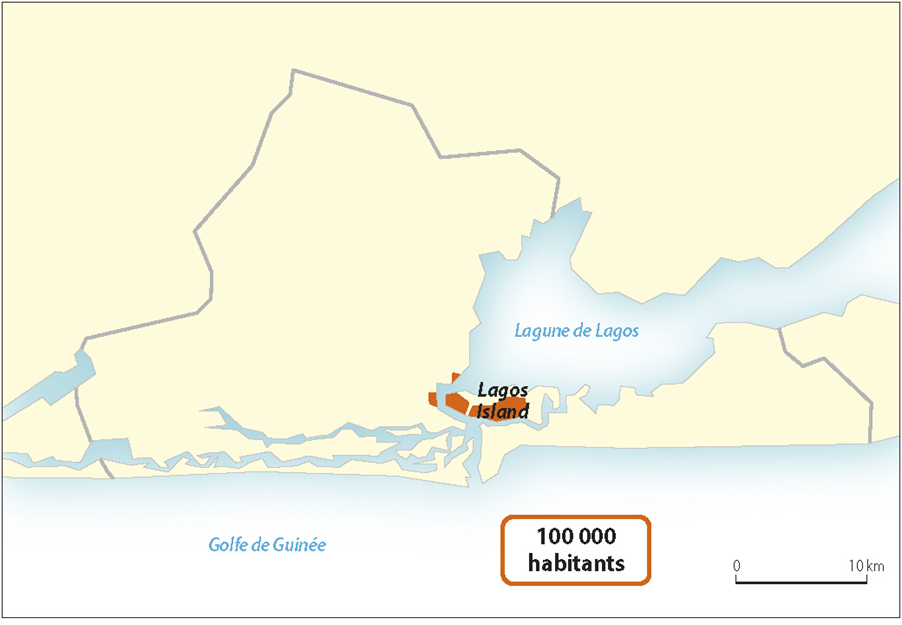 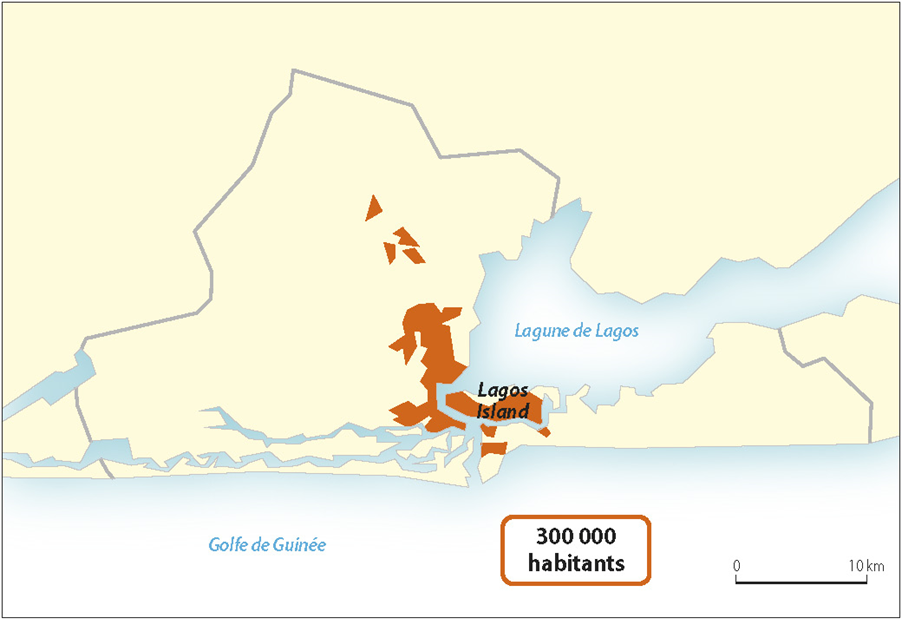 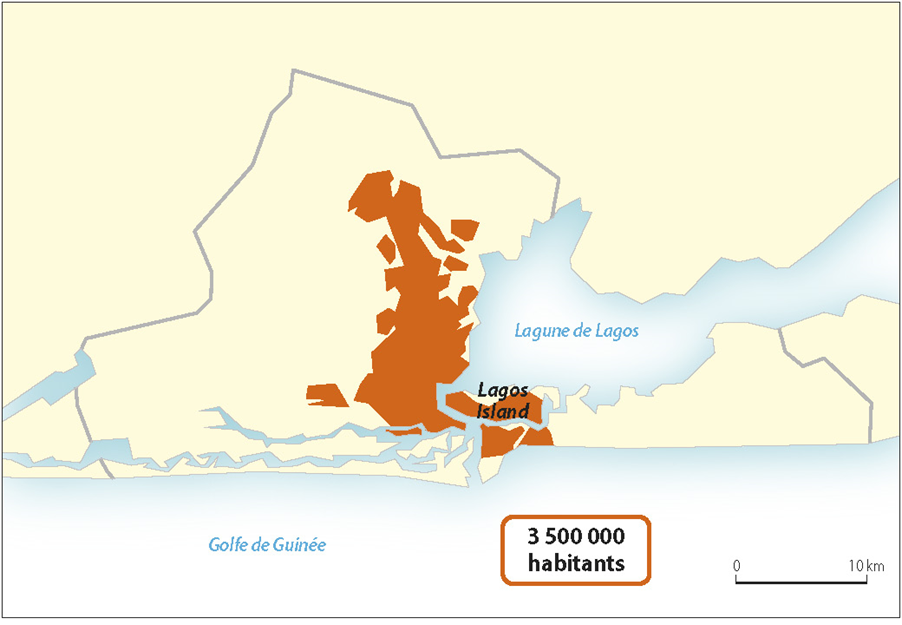 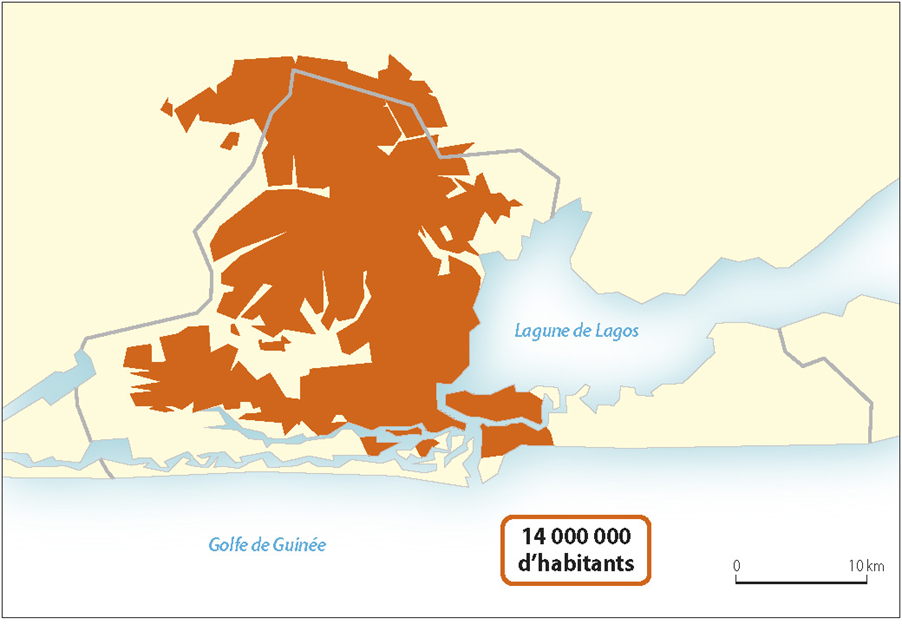 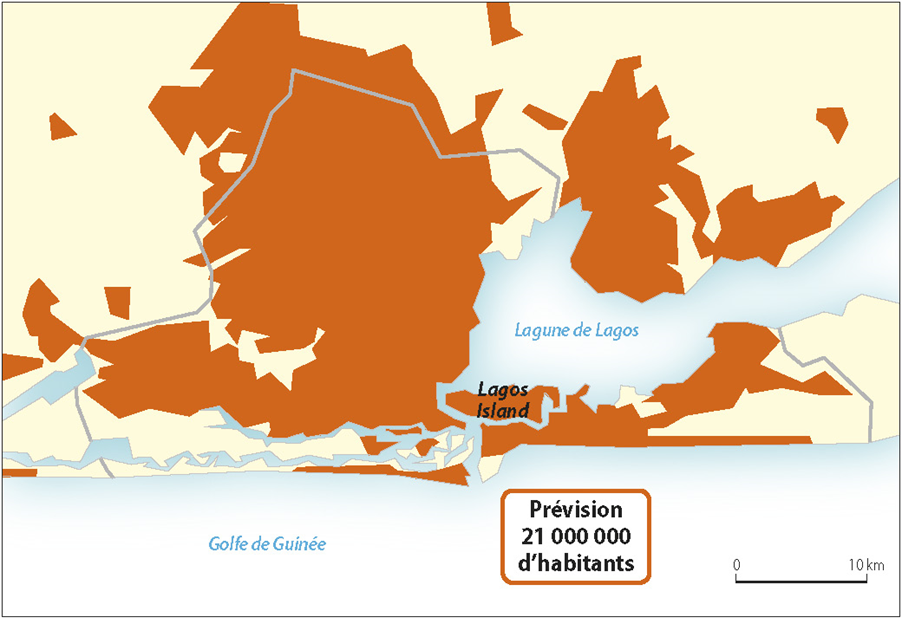 Le site de la ville de Lagos
Lagos en 1920
Lagos en 1952
Lagos en 1978
Lagos en 2000
Lagos en 2015
[Speaker Notes: 300 000 à 14 millions : elle a été multipliée par 46,6
La carte nous montre qu’elle compterait actuellement 21 millions d’habitant]
Croquis
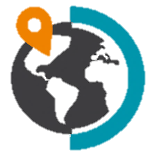 Méthode
J’utilise un crayon de couleur pour réaliser mon aplat de couleur (figuré de surface)
Je note la légende.
Consignes pour la réalisation du croquis
Sur le fond de carte de Lagos, colorie en rouge  Lagos en 1920, en orange l’espace urbanisé aujourd’hui.
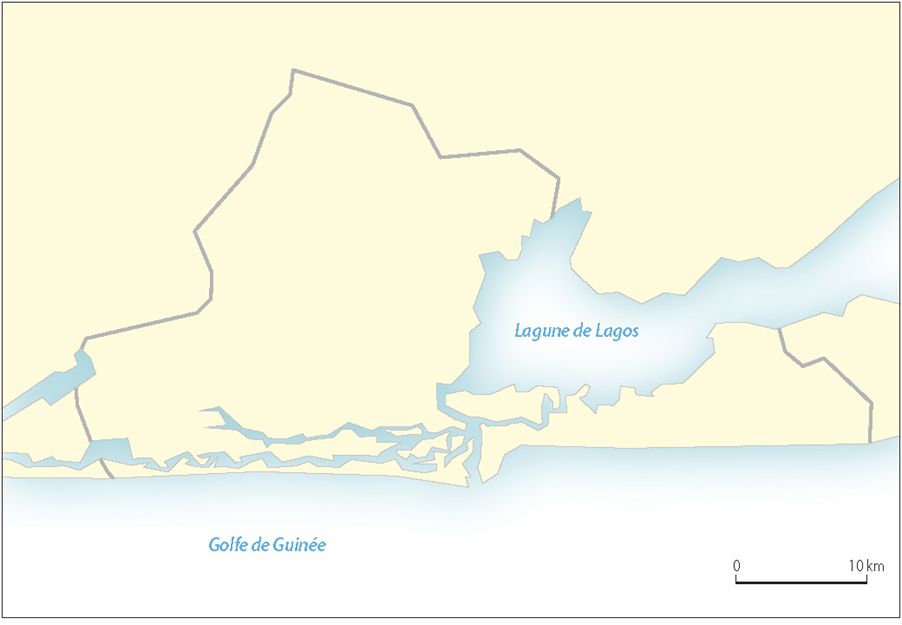 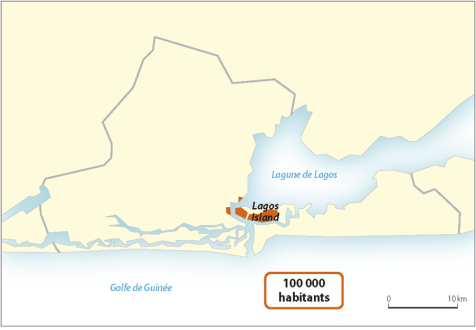 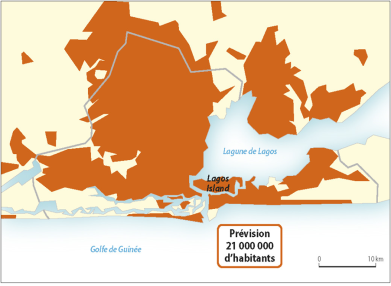 Lagos en 1920
Espace urbanisé aujourd’hui
[Speaker Notes: http://www.courrierinternational.com/article/2013/09/11/lagos-capitale-de-l-afrique]
II. Une ville congestionnee et fractionnee
Plan de modernisation des transports
Construction de nouveaux axes de communication
- Expulsion des populations pauvres sans préavis ni compensation financière
- Construction de logements  à venir
L’Etat  (LAMATA*)
Des compagnies étrangères  (ex : Chine/China railway)
Embouteillage
Pollution
Manque de transports
Consigne
Observe avec attention la vidéo et complète le tableau ci-dessus pour comprendre une des grandes problématiques de Lagos
Insérer ici le reportage de l’AFP
Lien actif

https://www.youtube.com/watch?v=uXvMoBC8S70&feature=youtu.be
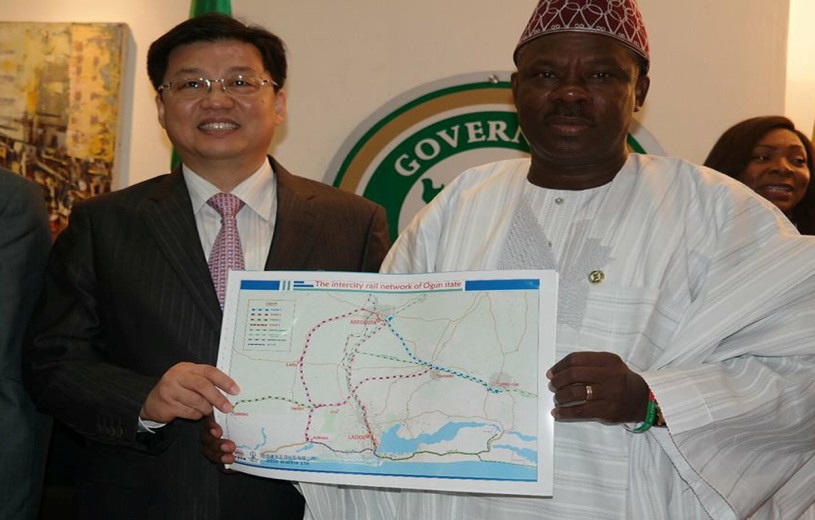 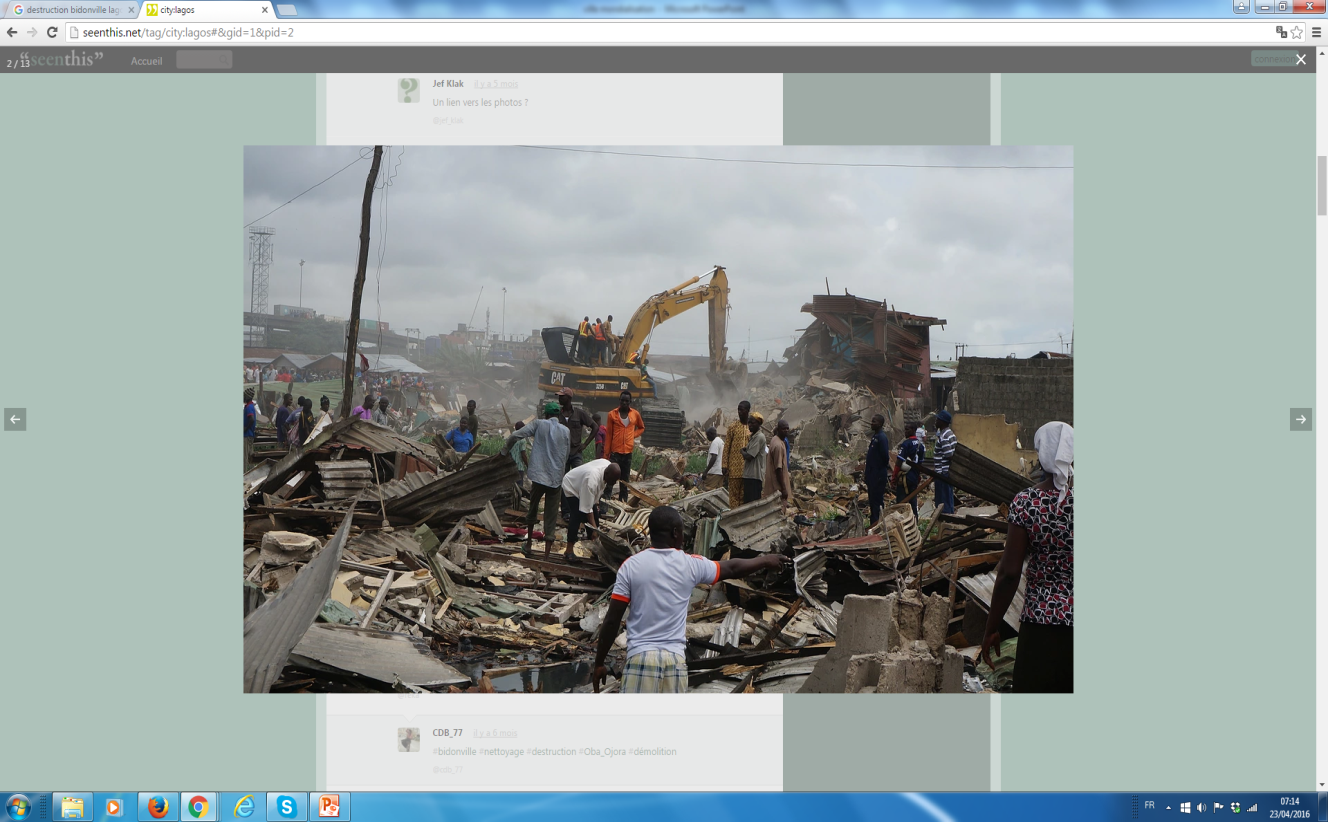 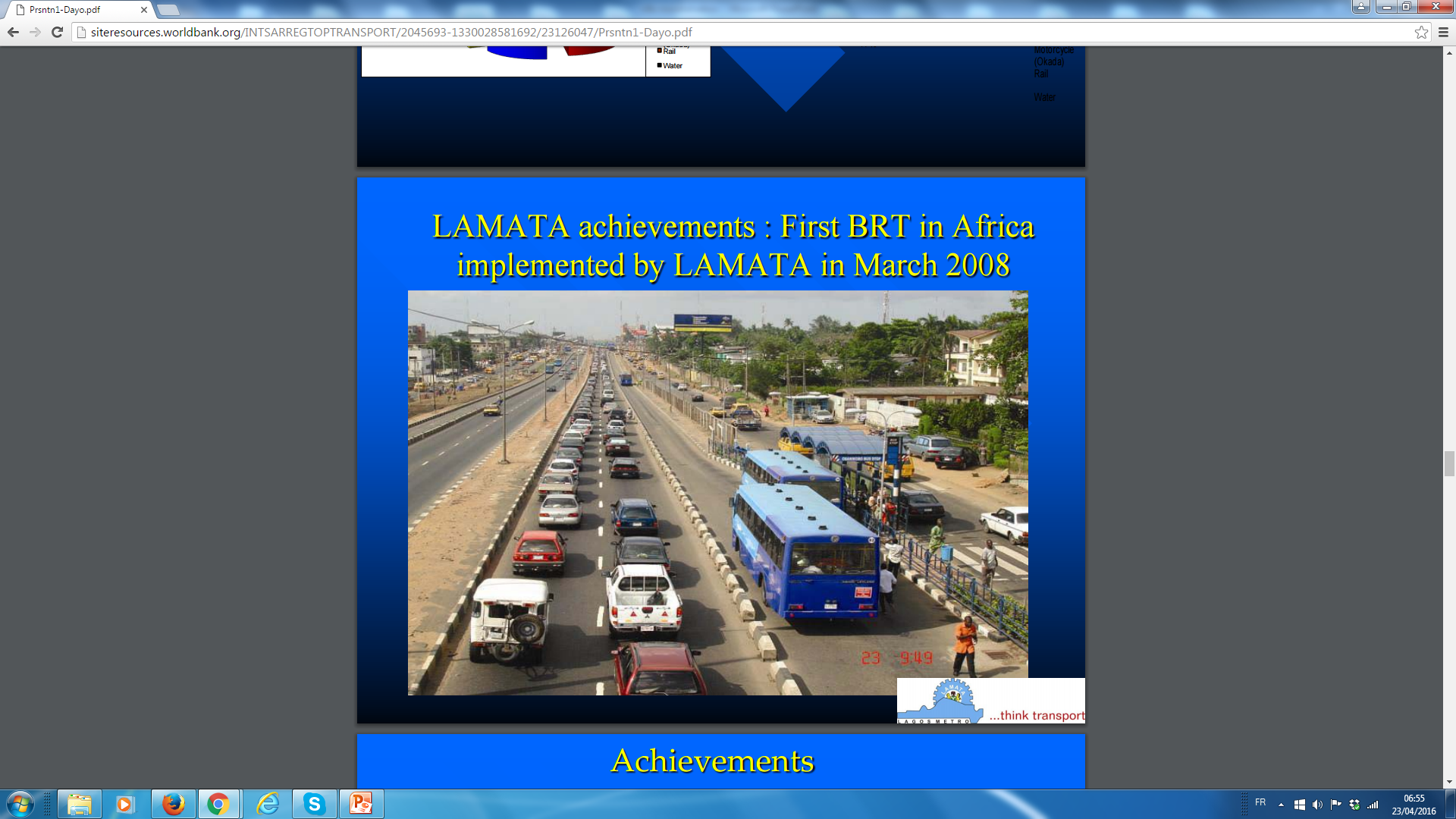 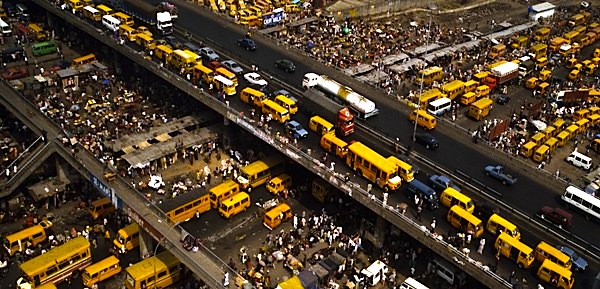 * Lagos Metropolitan Area Transport Authority
[Speaker Notes: China Railway
Lagos Metropolitan Area Transport Authority (LAMATA) : http://www.lamata-ng.com/]
Croquis
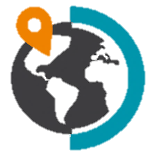 Méthode
J’utilise des feutres de couleurs différentes pour tracer les axes de transport (figurés linéaires) et les bidonvilles (figurés ponctuels)
Consignes pour la réalisation du croquis
Sur le fond de carte de Lagos, trace les principaux axes de circulation existants et les projets en cours de réalisation. Localise les principaux bidonvilles
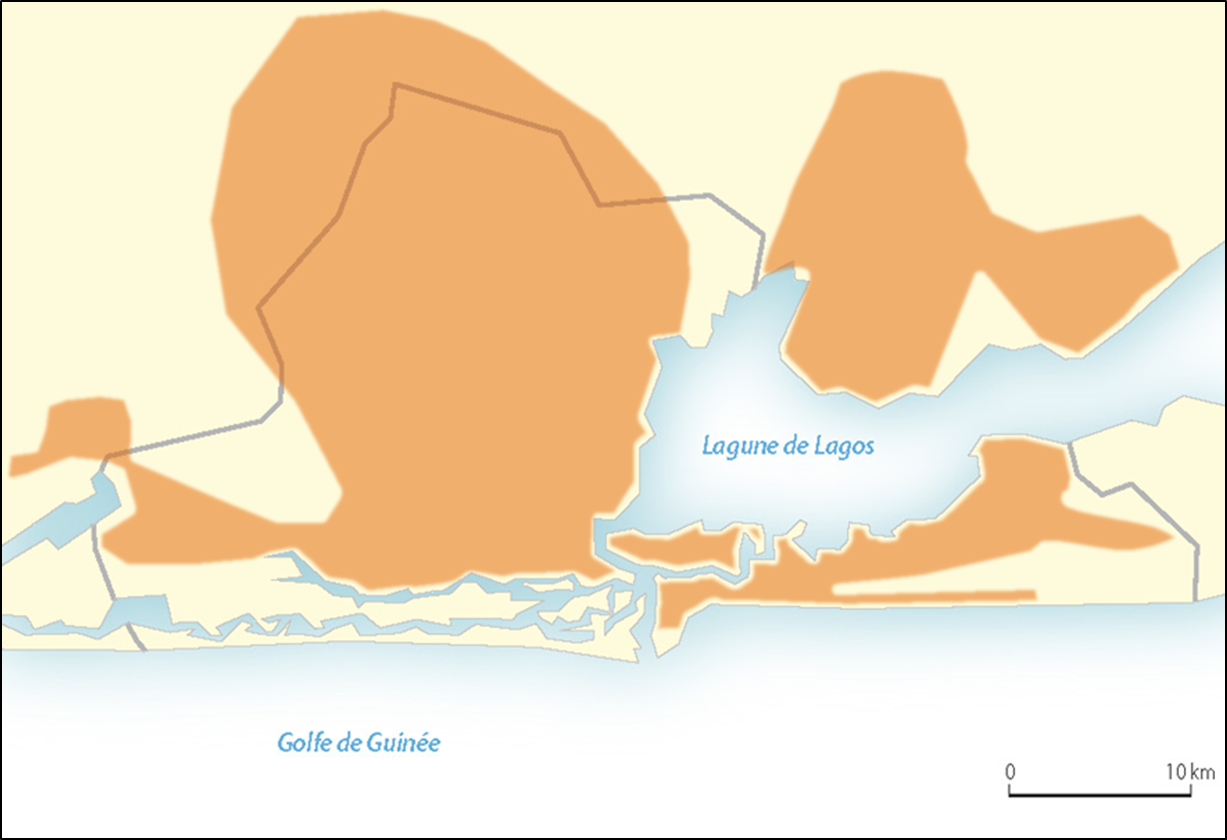 Badia East
Principaux axes routiers saturés (« Go slow »)
Nouveaux axes réalisés ou en cours de réalisation
Principaux bidonvilles
[Speaker Notes: http://www.courrierinternational.com/article/2013/09/11/lagos-capitale-de-l-afrique]
III. D’importants projets d’amenagement
Insérer ici le « clip » sur Lagos, une ville intégrée à la mondialisation

Lien actif 
https://www.youtube.com/watch?v=qQA4q_arI8o
Questions : Observe avec attention le clip vidéo sur Lagos : quelle image de la ville donne-t-il ? 
Le clip vidéo donne l’image d’une ville moderne (construction de quartiers nouveaux, building), où tout va vite, une ville touristique, attractive (hôtels, restaurants, galeries d’art, concerts…), économiquement puissante (texte traduit)
Traduction du titre : « Lagos, la grosse pomme de l’Afrique. »
Explication du titre : « La grosse pomme » est le surnom donné à la ville de New York (Etats-Unis) qui appartient au cercle très fermé des villes mondiales. C’est aussi le nom donné à un grand projet d’aménagement entrepris dans la ville avec construction de building et d’habitation.
Avertissement : la vidéo est en anglais.
Croquis
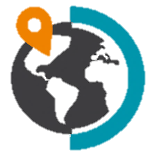 Méthode
J’utilise des feutres de couleurs pour tracer les grands projets d’aménagement.
Consignes pour la réalisation du croquis
Sur le fond de carte de Lagos, localise les grands projets d’aménagements entrepris dans la ville.
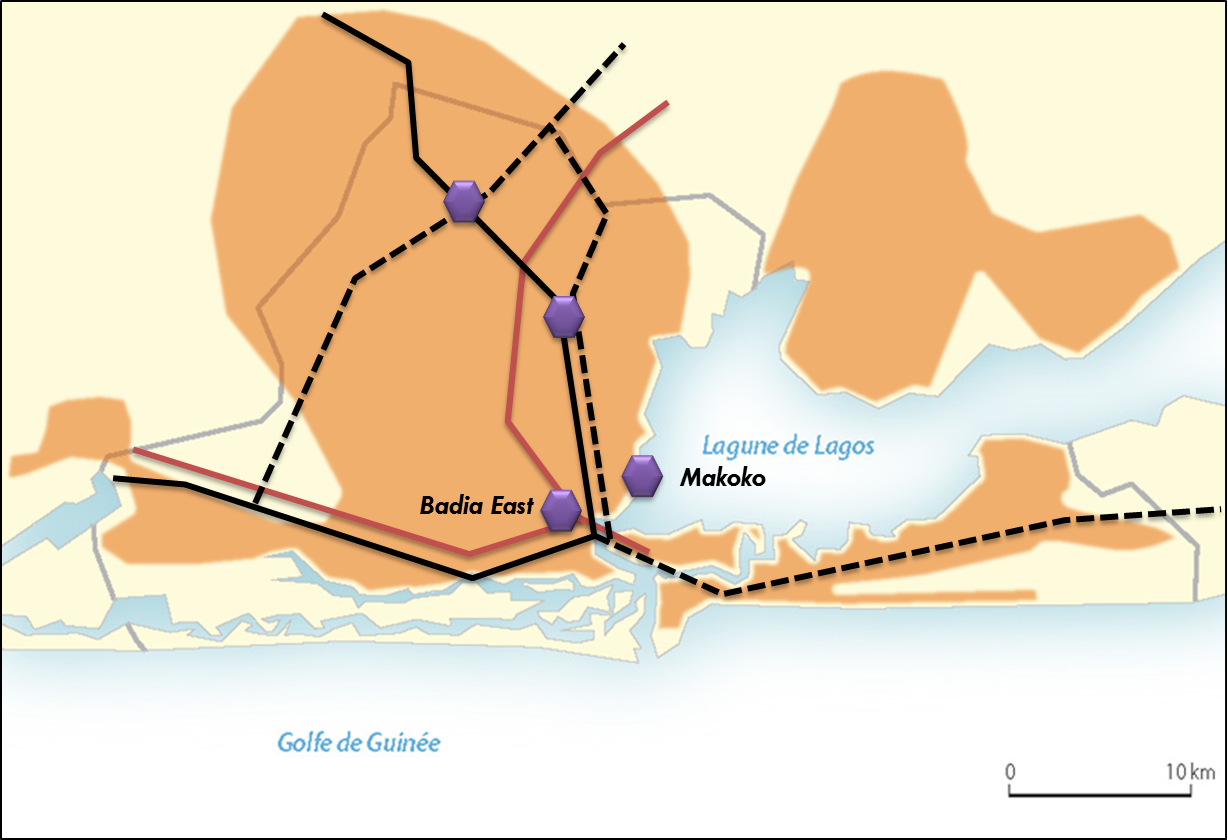 Nouveaux projets d’aménagement « Big apple »
[Speaker Notes: http://www.courrierinternational.com/article/2013/09/11/lagos-capitale-de-l-afrique]
Conclusion
Exercice : Compare Lagos à Londres en complétant le tableau ci-dessous.
Ressources sur Lagos
Fiche Eduscol sur le thème 1 : l’urbanisation du monde 
http://cache.media.eduscol.education.fr/file/Geographie_(ok)/05/5/C4_GEO_4_Th1_Urbanisation_du_monde_558055.pdf

Sur le travail d’Emeka Ogboh
http://www.courrierinternational.com/article/2013/09/12/un-paysage-sonore-a-nul-autre-pareil (l’artiste nigérian Emeka Ogboh enregistre les sons de Lagos pour composer une cartographie unique en son genre. Interview)
http://www.contemporaryand.com/fr/magazines/lagos-soundscapes-have-a-strong-impact-on-the-imagination-they-cannot-be-ignored/ (Les paysages sonores de Lagos agissent fortement sur l’imagination. On ne peut les ignorer. De nombreux Fractal scape sont disponible dans l’article)
http://planetemergences.org/p/emeka-ogboh/ (portrait de l’artiste et de son travail)
Sur Lagos, vitrine d’une mondialisation inachevée
http://www.lemonde.fr/afrique/article/2015/03/27/lagos-le-laboratoire-de-l-impossible-conquerante_4602863_3212.html (Lagos, le laboratoire de l’impossible)
http://www.nationalgeographic.fr/15366-lagos-la-ville-qui-court-apres-largent/  (Lagos, la ville qui courait après l’argent)
http://next.liberation.fr/musique/2013/12/13/lagos-capitale-chaos_964076 (Lagos, capitale Chaos, Libération, 2013)
http://www.lepoint.fr/monde/un-dubai-au-nigeria-13-01-2012-1418868_24.php (Un Dabaï au Nigéria ? Le point, 2012)
http://www.courrierinternational.com/article/2013/09/11/lagos-capitale-de-l-afrique (compilation d’articles sur Lagos, Courrier international, 2013)
http://www.cairn.info/revue-flux-2006-4-page-62.htm (Les rues de Lagos : espaces disputés/espaces partagés)
http://www.la-croix.com/Monde/Lagos-ville-africaine-en-devenir-2013-02-01-906397 (Lagos, ville africaine en devenir, 2013) 
http://www.goodplanet.info/encyclopedie/2013/10/04/lagos/ (Lagos, une ville en perpétuelle évolution) 
https://d6metropolefroide.wordpress.com/2012/05/13/lenfer-exemplaire-de-lagos/  (L’enfer exemplaire de Lagos)
https://territoiresliquides.nantes.archi.fr/?p=1677 (MAKOKO, Lagos, Nigeria)

Sur la problématique d’une urbanisation galopante en Afrique
http://www.latribune.fr/regions/smart-cities/20141104tribbd7e1e542/quand-l-afrique-reinvente-la-ville-intelligente.html (Quand l'Afrique réinvente la ville intelligente) 
http://www.lexpress.fr/actualite/monde/afrique/les-villes-d-afrique-doivent-investir-davantage_1438026.html (Les villes d'Afrique doivent investir davantage )
http://cafe-geo.net/wp-content/uploads/villes-au-secours-afrique.pdf (Les villes au secours de l'Afrique)
https://www.youtube.com/watch?v=qnMb2j49zKM (AFD : Urbanisation en Afrique : enjeu majeur du XXI° siècle)


Exercices et étude de cas sur Lagos
https://www.esa.int/SPECIALS/Eduspace_Global_FR/SEMFEY6CTWF_0.html (Exercice sur Lagos réalisé à partir d’images satellites)
https://prezi.com/jio2spama1o7/comment-comprendre-la-gentrification-a-lagos-nigeria/ (Comprendre la gentrification à Lagos)
https://college.clionautes.org/spip.php?article2128 (séquence 6ème)
http://1phgbc.blogspot.com/2016/01/seconde-villes-et-developpement-durable.html (séquence 2nde)
[Speaker Notes: Manuel appert spécialiste de Londres]